Основные понятия системы двух линейных уравнений с двумя переменными. Графический метод
7 класс
Автор презентации и анимации:
Калашников А.Н., учитель математики 
МБОУ «СОШ №8» Ленинск-Кузнецкий ГО Кемеровской области
Глава 3. §11 (стр.65-70)
Актуализация знаний
Какое выражение называют линейным уравнением с двумя переменными x и y?
Далее
Теорема 3.
Далее
Далее
Теорема 4.
Далее
острый угол
тупой угол
Далее
Приведите пример линейных функций, графики которых параллельны.
Например
Далее
Приведите пример линейных функций, графики которых совпадают.
Например
Далее
Приведите пример линейных функций, графики которых пересекаются.
Например
Далее
y
y
3
3
2
1
1
0
0
-1
-1
x
x
1
1
-2
Далее
4
y
1
0
x
1
Подсказка
Без подсказки
Далее
Сформулируйте теорему о взаимном расположении графиков линейных функций.
Теорема 5.
Далее
Классная работа§11.Основные понятия системы двух линейных уравнений с двумя переменными. Графический метод.
Примеры линейных уравнений с двумя переменными:
Далее
Приведем примеры:
Далее
Далее
Переход к анимации в большом формате
y
y
y
y
k
k
m
0
0
0
0
x
x
x
x
Назад
Повторить
Далее
Назад
Повторить
Анимация
Далее
Решить систему – это значит найти все ее решения или установить, что их нет.
Пример
Иванов и Петров посадили на своих садовых участках яблони, причем Петров посадил яблонь в 2,5 раза больше, чем Иванов. На следующий год они увеличили число яблонь (посадили новые саженцы), причем у Иванова стало яблонь в 3 раза больше, чем было, в у Петрова в 2 раза больше, чем было. В итоге у них вместе стало 16 яблонь. Сколько яблонь посадили Иванов и Петров в первый год?
Переход к графику системы двух линейных уравнений с двумя переменными
Реальные ситуации в виде системы двух линейных уравнений с двумя переменными
рис. 28
Ответ: (2; 5)
Далее
Назад
Примеры Решения систем уравнений
Пример 1: Решить систему уравнений
Преобразование уравнения 1
Повторить
К построению
Пример 1: Решить систему уравнений
Выразим y через х
Выразим y через х
или
или
Преобразование уравнения 1
Преобразование уравнения 2
Повторить
К построению
Пример 1: Решить систему уравнений
Система несовместна
Если x1 = -1, то y1 = -0,5·(-1)+2,5 = = 0,5 + 2,5 = 3
Если x2 = 5, то y2 = -0,5·5 + 2,5 = 
= -2,5 + 2,5 = 0
Если x1 = 2,5, то y1 = -0,5·2,5 – 0,75 = - 2
Если x2 = -1,5, то y2 = -0,5·(-1,5) – 0,75 = 
     =  0,75 – 0,75= 0
Далее
Пример 2: Решить систему уравнений
Преобразование уравнения 1
Повторить
К построению
Пример 2: Решить систему уравнений
Выразим y через х
Выразим y через х
или
или
Преобразование уравнения 1
Преобразование уравнения 2
Повторить
К построению
Пример 2: Решить систему уравнений
Если x1 = 39, то y1 = 39 – 39 = 0
Если x2 = 0, то y2 = 39 – 0 = 39
Если x1 = 11, то y1 = 11 – 11 = 0
Если x2 = 0, то y2 = 0 – 11 = -11
Единственное решение
Далее
Пример 3: Решить систему уравнений
Преобразование уравнения 1
Повторить
К построению
Пример 3: Решить систему уравнений
Выразим y через х
Выразим y через х
Преобразование уравнения 1
Преобразование уравнения 2
Повторить
К построению
Пример 3: Решить систему уравнений
Если x1 = 0, то y1 = 3·0 – 5 = -5
A
Если x1 = 0, то y1 = 3·0 – 5 = -5
Если x2 = 1, то y2 = 3·1 – 5 = -2
Если x2 = 1, то y2 = 3·1 – 5 = -2
Если x1 = 0, то y1 = 7 – 2·0 = 7
Если x1 = 0, то y1 = 7 – 2·0 = 7
Если x2 = 1, то y2 = 7 – 2·1 = 5
Если x2 = 1, то y2 = 7 – 2·1 = 5
Далее
Пример 1: Решить систему уравнений
Преобразование уравнения 1
Повторить
К построению
Пример 1: Решить систему уравнений
Выразим y через х
Преобразование уравнений
Повторить
К построению
Пример 4: Решить систему уравнений
Если x1 = 0, то y1 = 0,5·0 + 8 = 8
Если x2 = -2, то y2 = 0,5·(-2) + 8 = 7
Далее
Классная работа
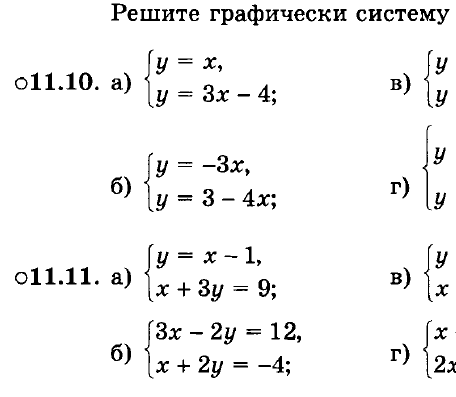 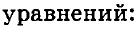 Если x = 1, то y = x = 1
Если x = 1, то y = x = 1
Если x1 = 0, то y1 = 3x1 – 4 = 3 · 0 – 4 = -4
Если x1 = 0, то y1 = 3x1 – 4 = 3 · 0 – 4 = -4
Если x2 = 1, 
     то y2 = 3x2 – 4 = 3 · 1 – 4 = 3 – 4 = -1
Если x2 = 1, 
     то y2 = 3x2 – 4 = 3 · 1 – 4 = 3 – 4 = -1
С решением
Без решения
Без решения
С решением
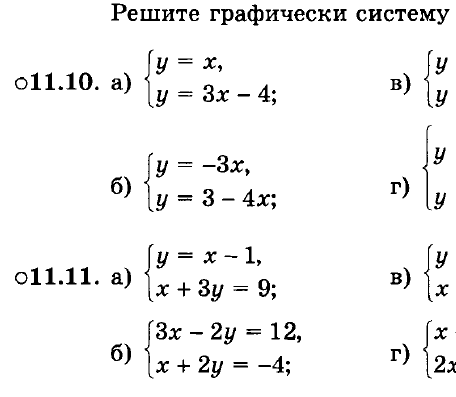 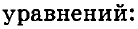 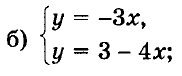 Если x = 1, то y = -3x = -3 · 1 = -3
Если x = 1, то y = -3x = -3 · 1 = -3
Если x1 = 0, то y1 = 3 - 4x1 = 3 – 4 · 0 = 3
Если x1 = 0, то y1 = 3 - 4x1 = 3 – 4 · 0 = 3
Если x2 = 1, 
     то y2 = 3 - 4x2 = 3 – 4 · 1 = 3 – 4 = -1
Если x2 = 1, 
     то y2 = 3 - 4x2 = 3 – 4 · 1 = 3 – 4 = -1
С решением
Без решения
Без решения
С решением
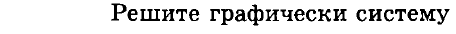 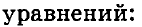 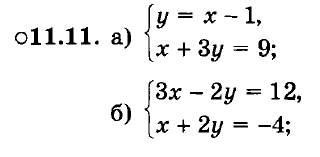 Если x1 = 0, то y1 = x1 - 1 = 0 - 1 = -1
Если x2 = 1, то y2 = x2 - 1 = 1 - 1 = 0
Если x1 = 0, то y1 = x1 - 1 = 0 - 1 = -1
Если x2 = 1, то y2 = x2 - 1 = 1 - 1 = 0
2
2
С решением
Без решения
Без решения
С решением
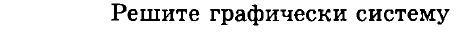 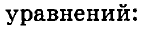 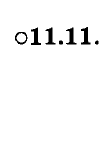 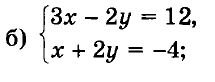 Если x1=0, то y1=1,5x1-6=1,5·0–6=-6
Если x1=0, то y1=1,5x1-6=1,5·0–6=-6
Если x2=2, то y2=1,5x2-6=1,5·2-6=3-6=-3
Если x2=2, то y2=1,5x2-6=1,5·2-6=3–6=-3
Если x1=-2, то y1=-0,5x1–2=-0,5·(-2)–2=-1
Если x1=-2, то y1=-0,5x1–2=-0,5·(-2)–2=-1
Если x2=0, то y2 =-0,5x2–2 =-0,5·0–2=-2
Если x2=0, то y2 =-0,5x2–2 =-0,5·0–2=-2
С решением
Без решения
Без решения
Выход
С решением
Благодарю за внимание!